FATIMA HOSPITALITY SCHOOL
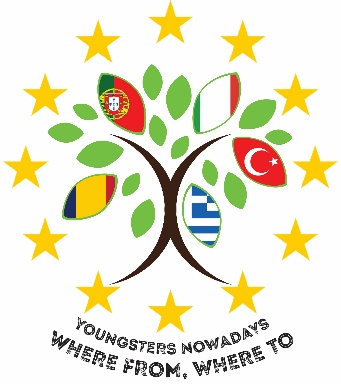 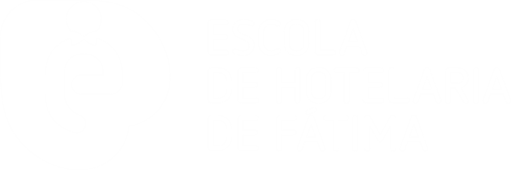 Youngsters  Nowadays: Where from, Where to
The Portuguese choice
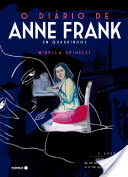 © European Union, 2018 Responsibility for the information and views set out in this publication lies entirely with the authors).
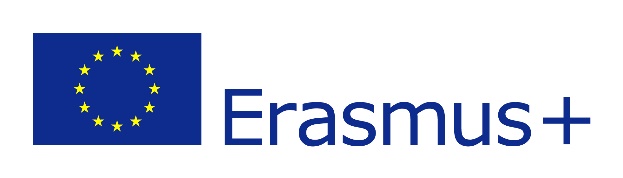 FATIMA HOSPITALITY SCHOOL
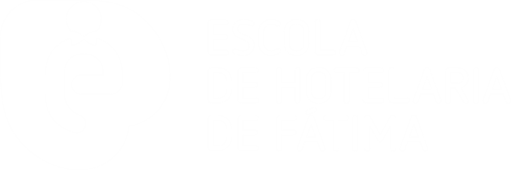 Why this choice?
National Reading Plan

Recommended book for the 8th year of schooling, aimed at reading oriented.

Anne Frank's diary is a sweet and at the same time melancholy account of the Jewish girl and her experience during World War
FATIMA HOSPITALITY SCHOOL
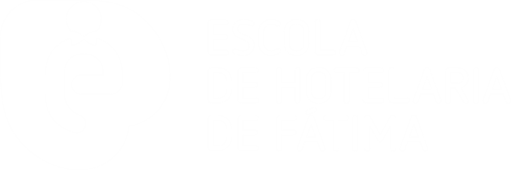 Why this choice?
In 1942, Anne Frank, a 13-year-old Jewish girl, is forced to hide with her family in the face of constant threats from the Nazis. In her diary she tells her own story, deprived of the outside world, while dreaming of having her freedom back. Through him we can access the girl's deepest feelings, which, trapped for so long in a small shelter with seven other people, still reveals a funny, sensitive and hopeful young woman. Anne Frank does not win the long-awaited freedom, but her story survives. II.
FATIMA HOSPITALITY SCHOOL
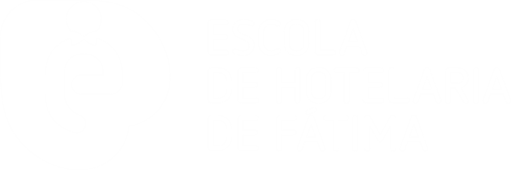 Why this choice?
Written between June 12, 1942 and August 1, 1944, The Diary of Anne Frank was first published in 1947 on the initiative of her father, revealing to the world the day-to-day of two long years of a teenager forced to hide together with his family and a group of other Jews during the Nazi occupation of the city of Amsterdam.
FATIMA HOSPITALITY SCHOOL
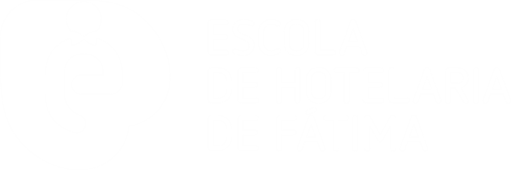 Disciplines involved and strategies:
English:
	read the book
Portuguese :
	 write the reflection
Integration 
	contextualize the book and its has 	for the young students